Let’s speak honestly about the church
Representing reality in a world offake news and foggy language
Adam Johnstone — NCD International
“Let your yes be yes and your no be no.”
~Jesus
Today we will look at a range of NCD-related topics that could be presented much more clearly within the church.
As we look at each topic,
ask yourself,
“Is this an area in which I need to speak more clearly and honestly when working with churches?”
The realities behind hope
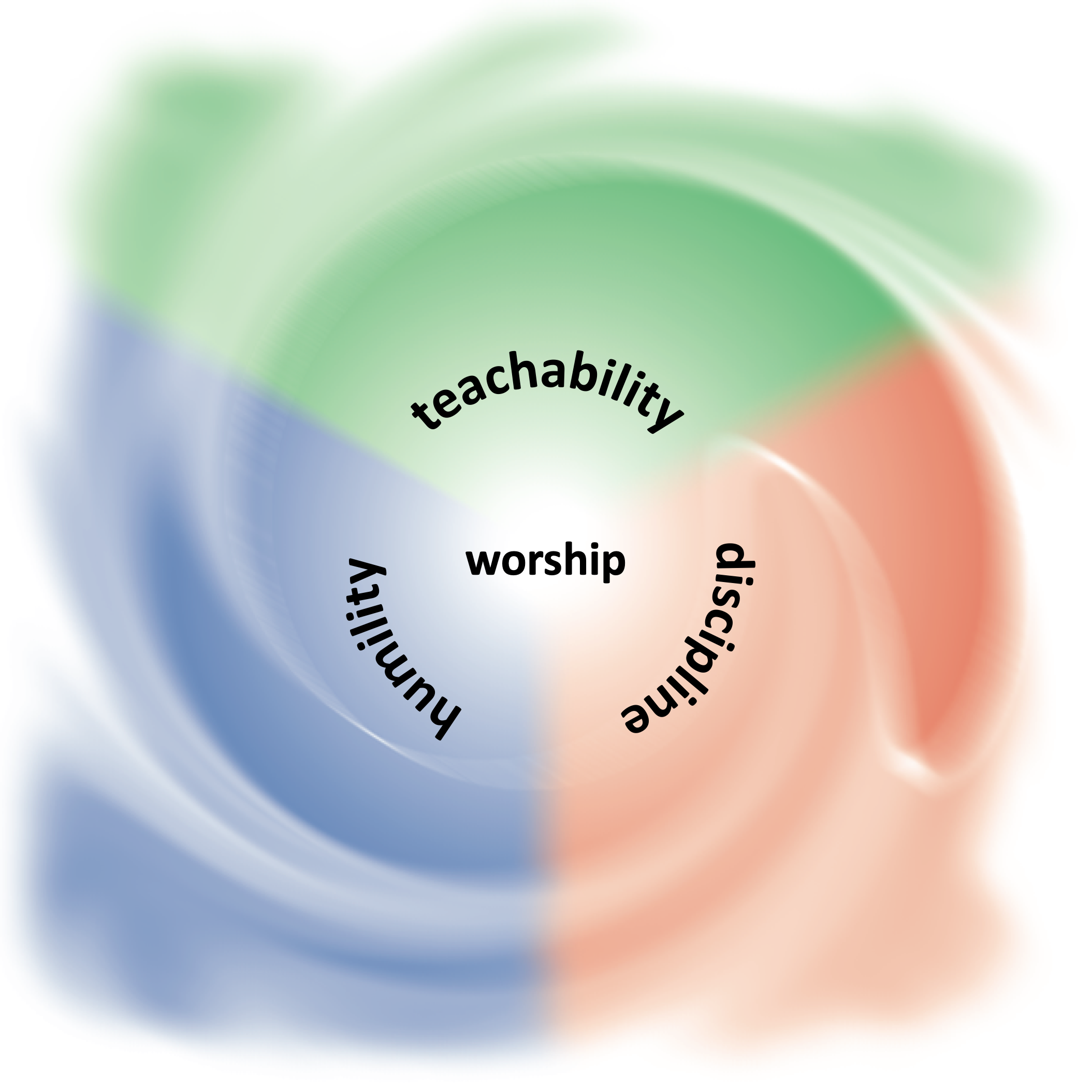 The realities behind hope
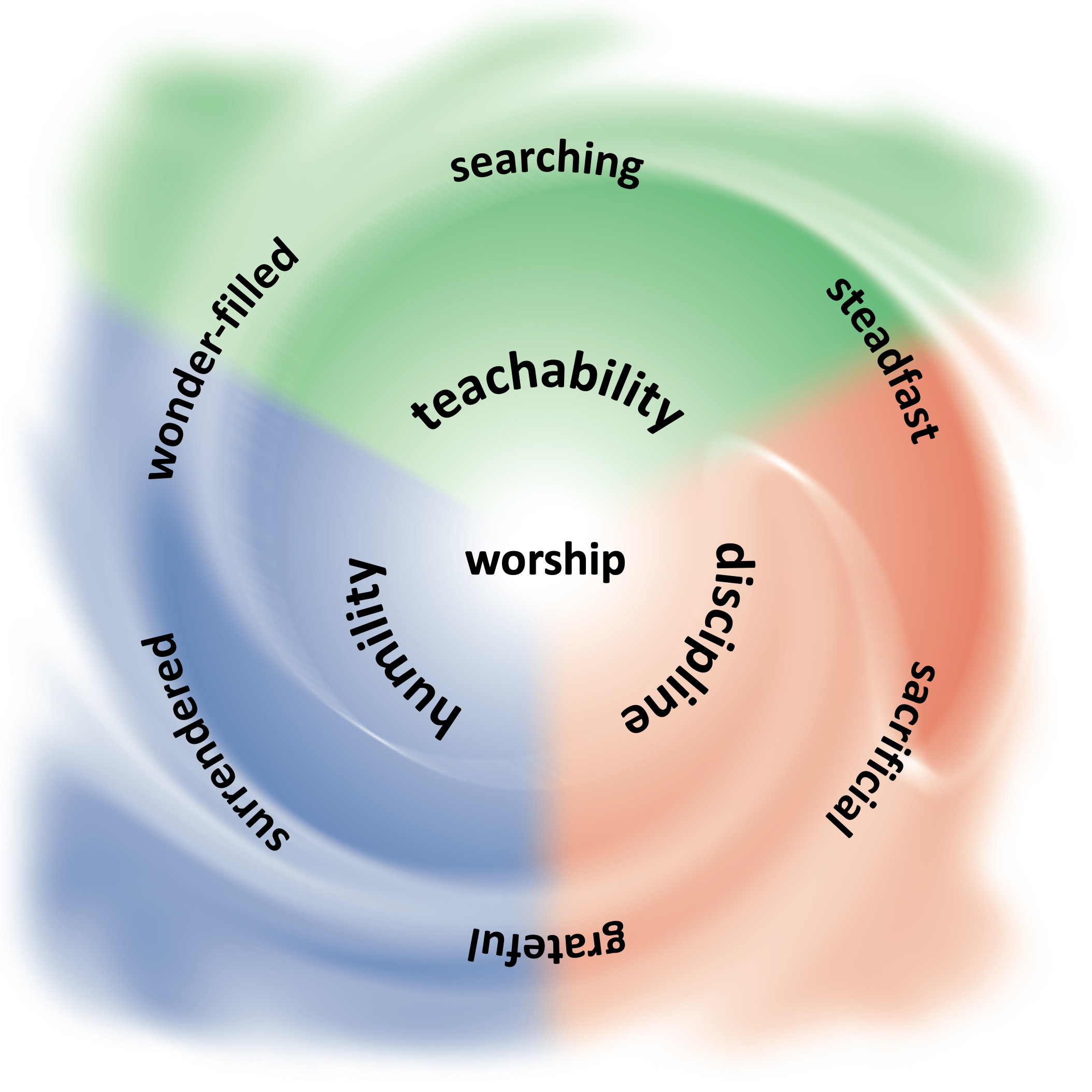 The realities behind hope
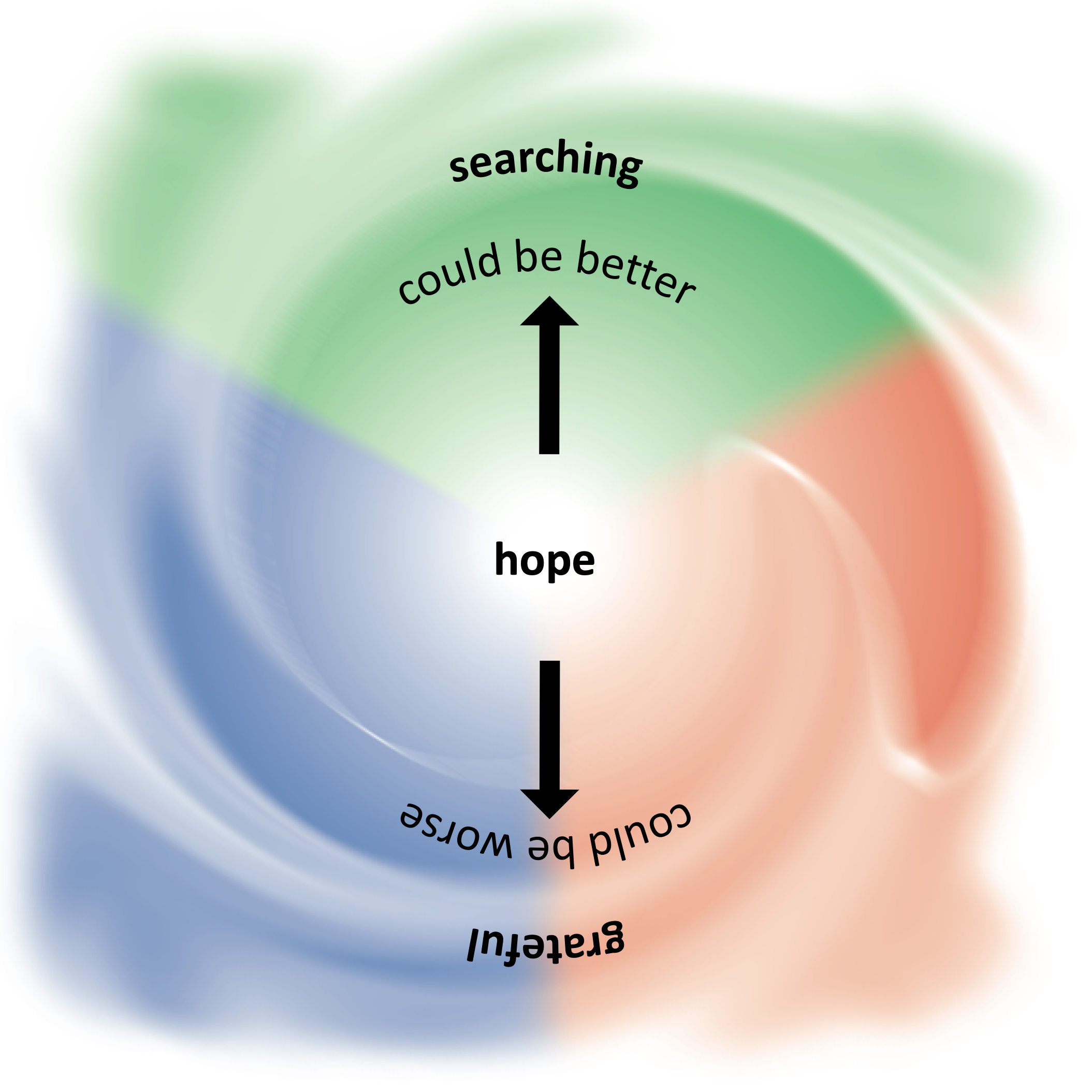 The realities behind hope
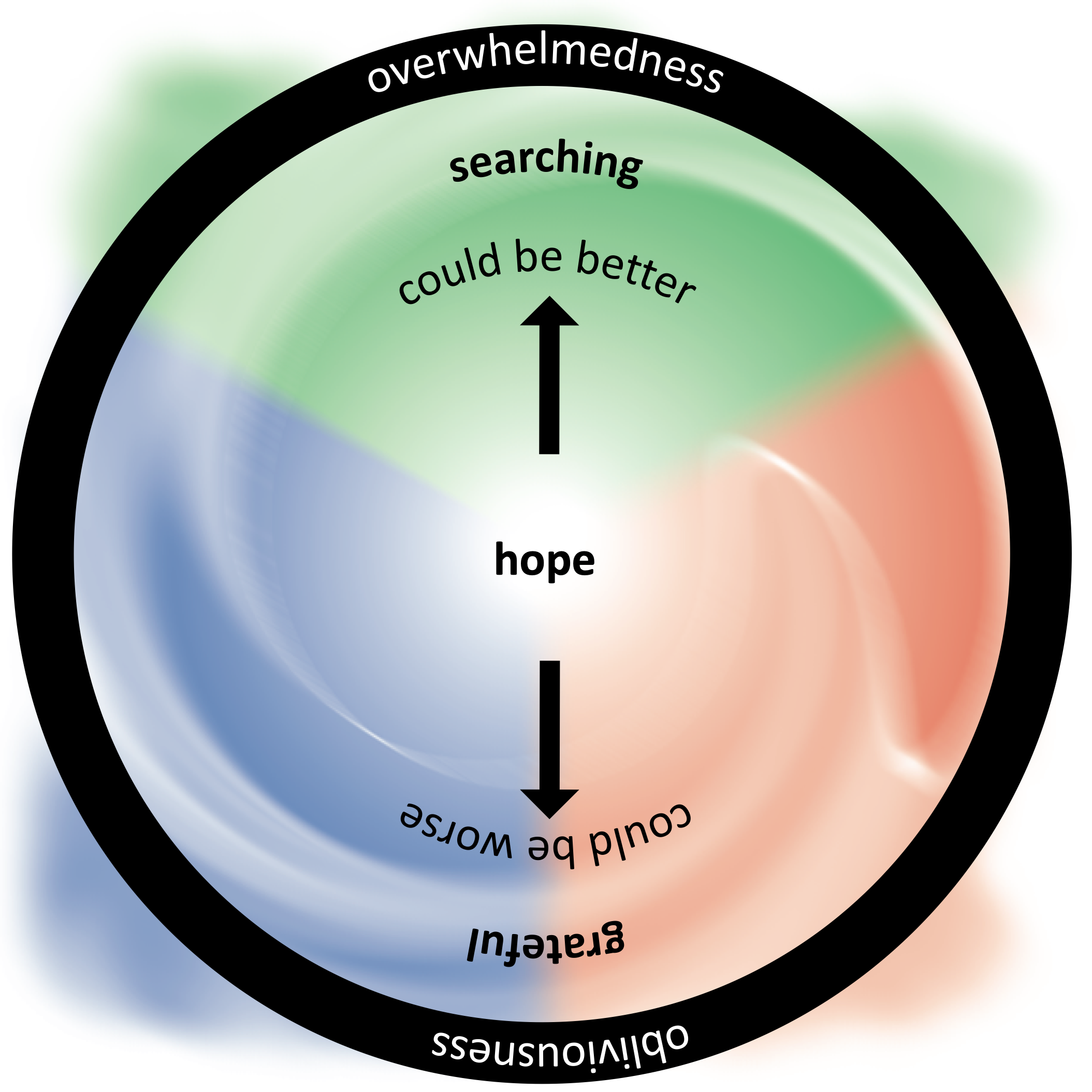 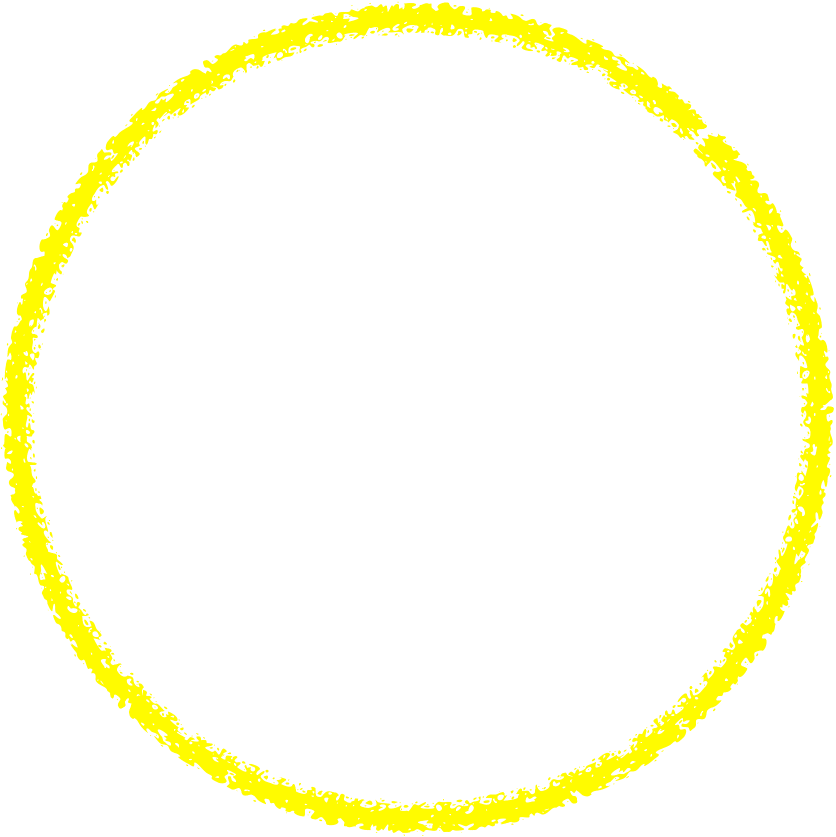 The realities of sickness and health
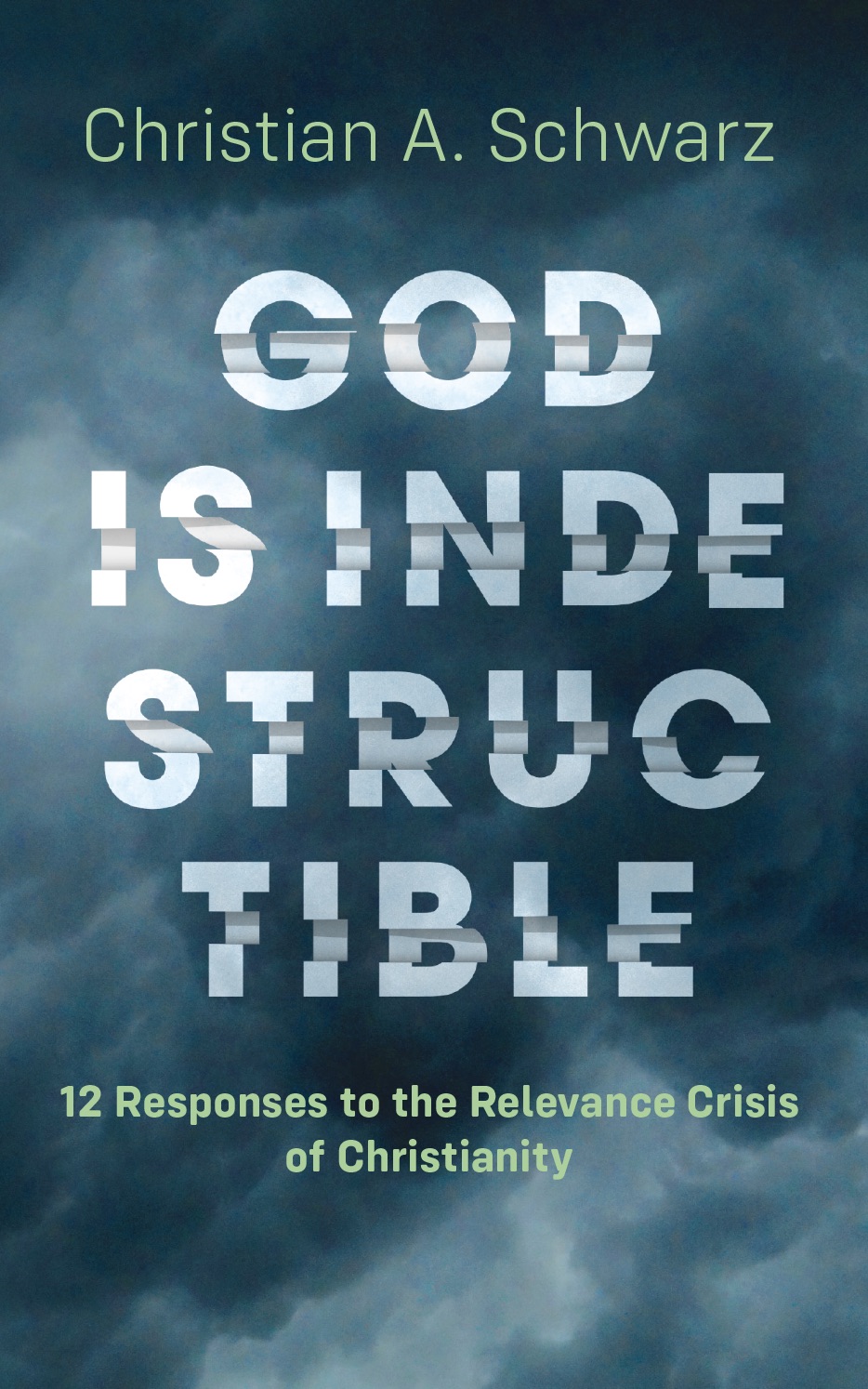 Healthy churches are remarkably immune to turbulence in the world.
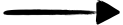 Having an unhealthy church now has even more drastic consequences.
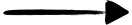 sand
ROCK
NCD Average Score
Inward AND outward realities must be addressed in church life
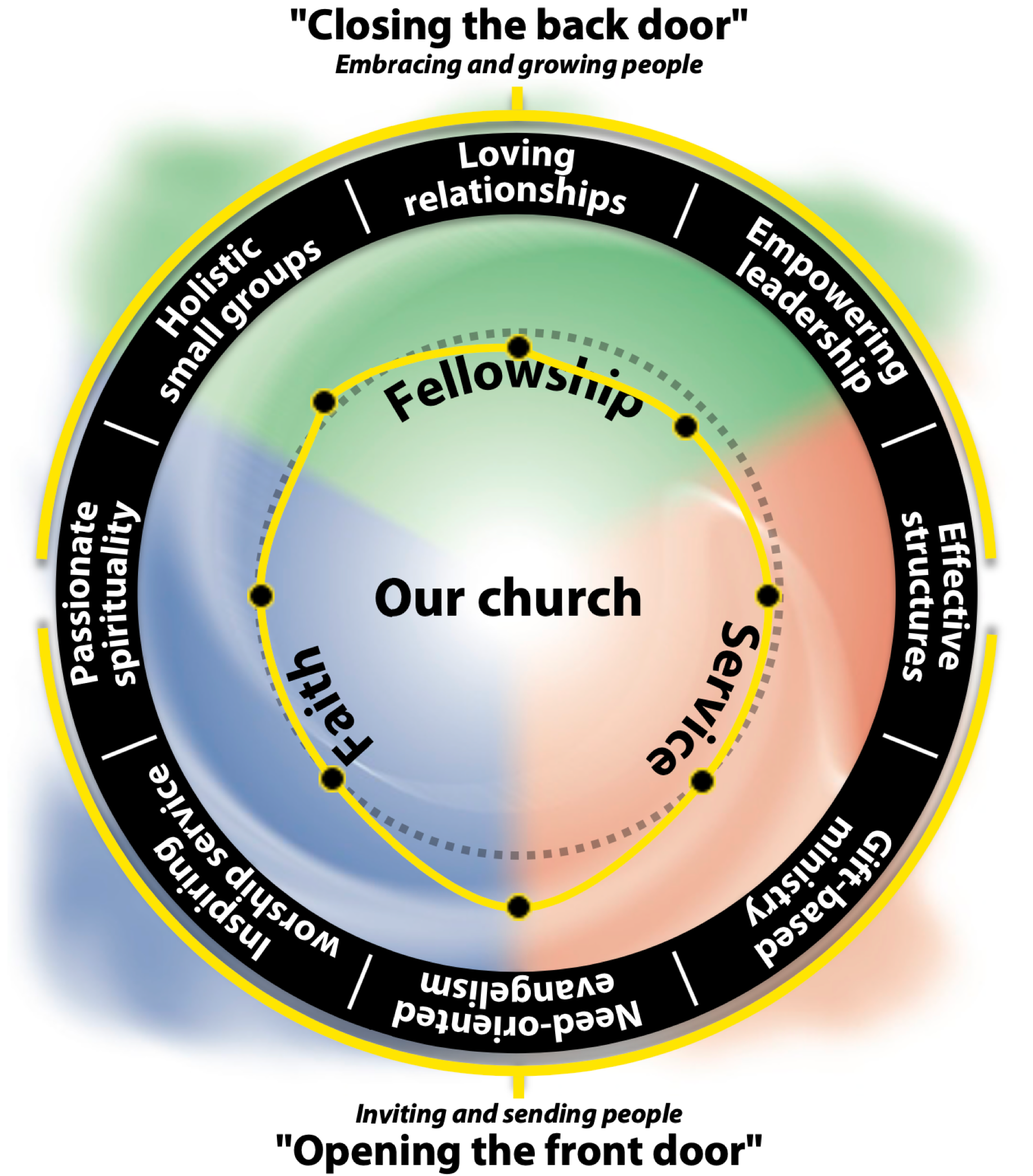 The realities behind hope
The realities of sickness and health
Inward and outward realities
Training materials
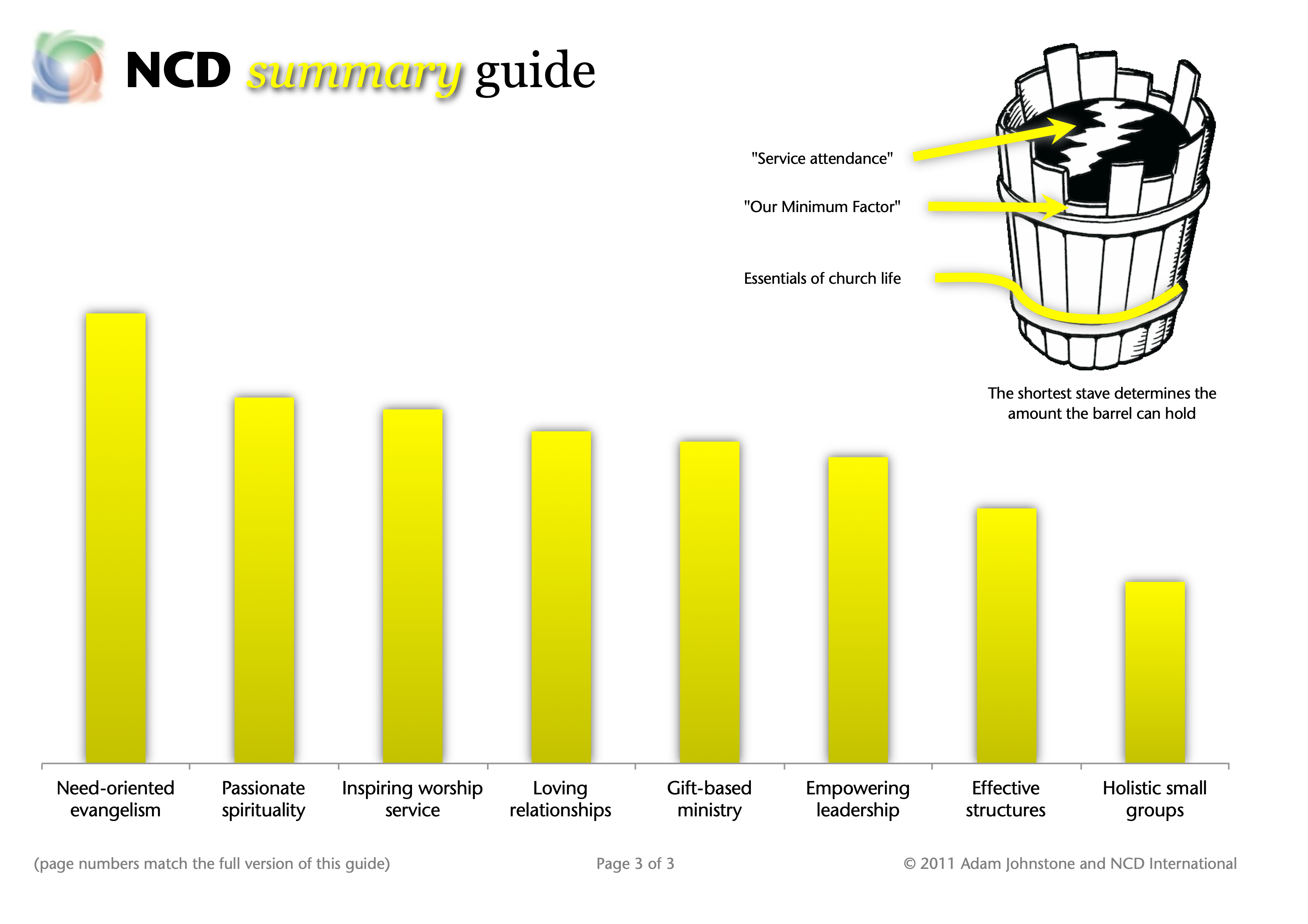 The model layer must complement and bring to life the principle layer.
Programs
Intensives
Strategies
College Curriculums
Models
Action plans
Retreats
Manuals
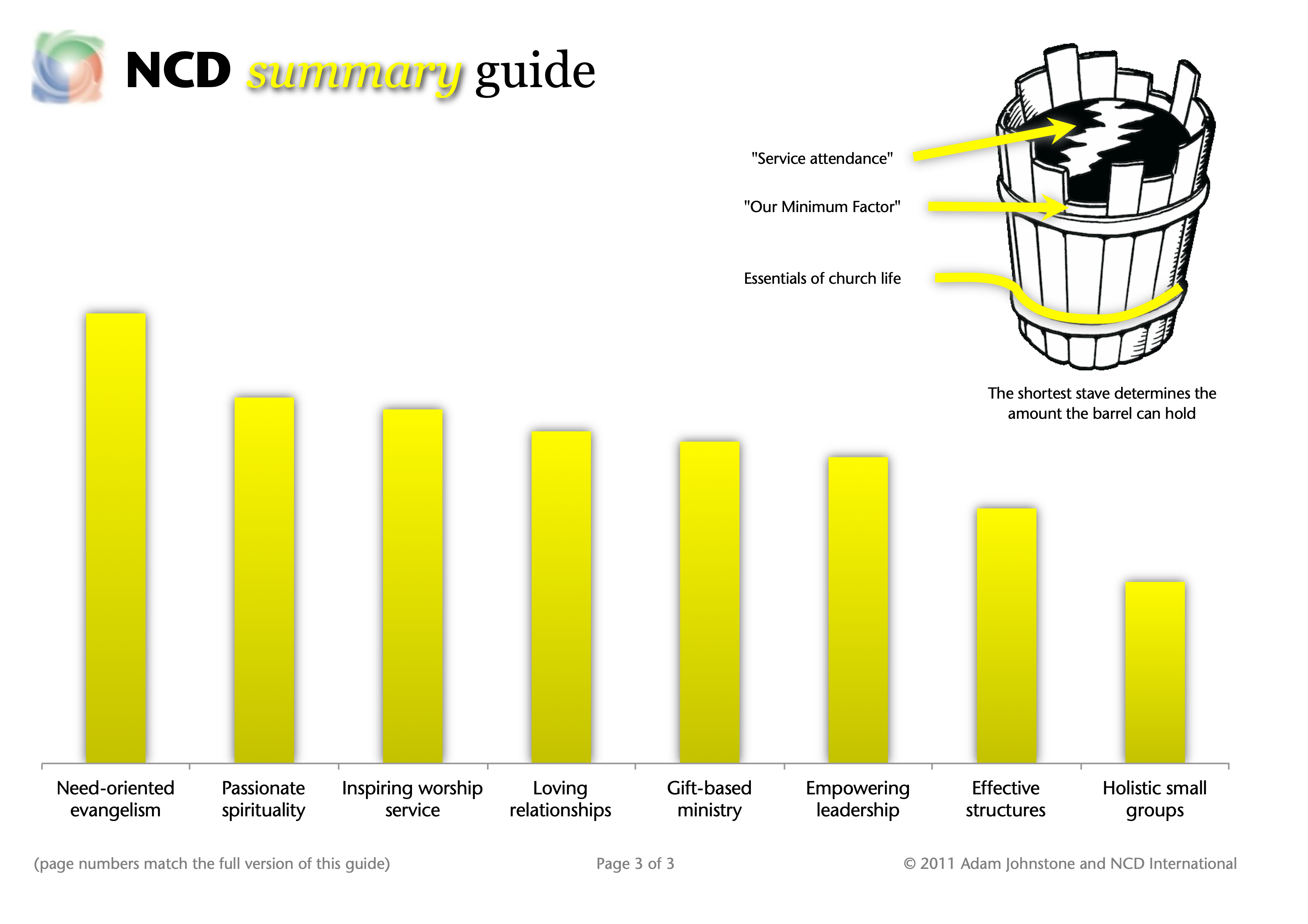 The principles will crush you if you defy them!
Principles
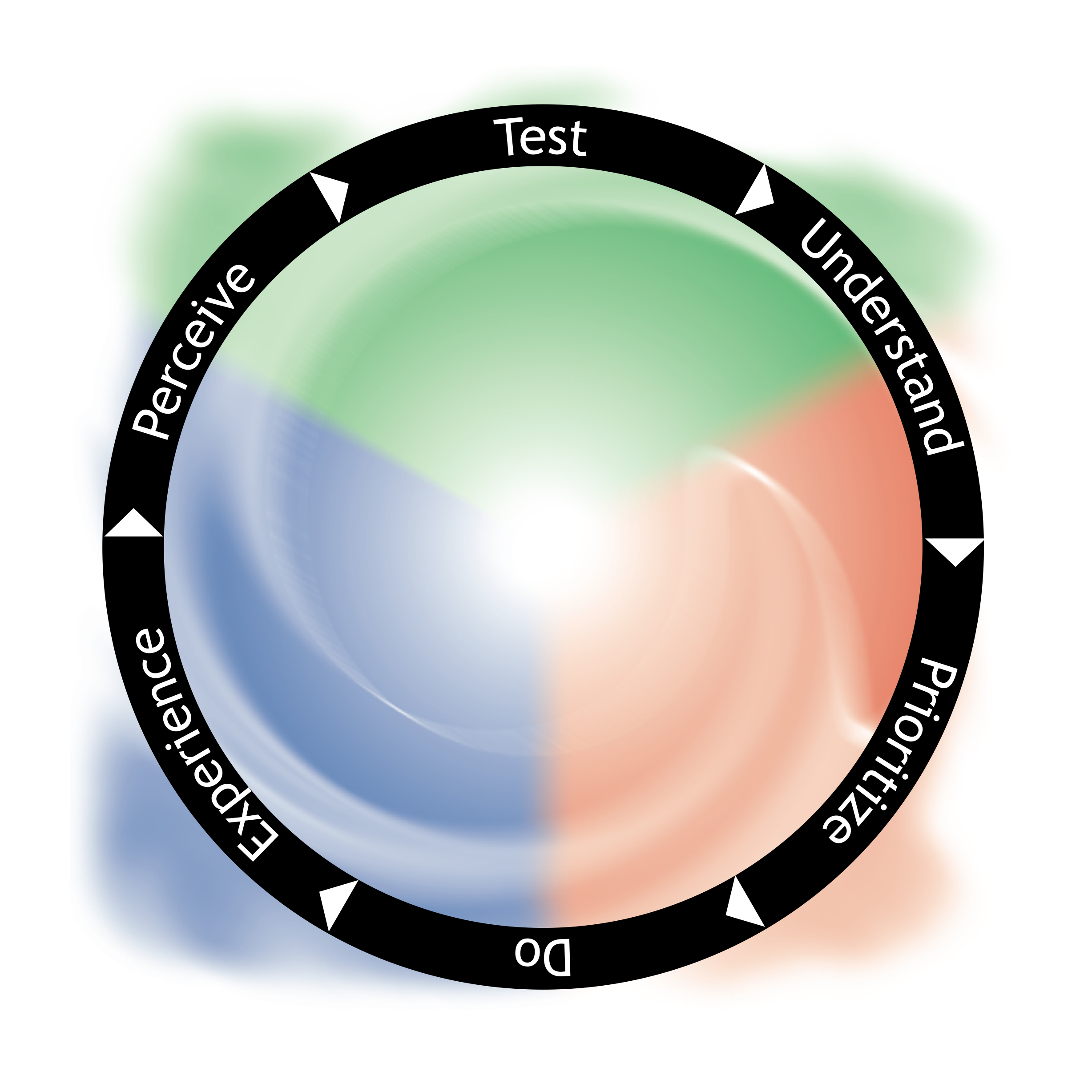 Sacrifice: An act of giving up something valued for the sake of something else regarded as more important or worthy.
Calculate results
Complete surveys
Understand results
NCD Survey Process
“For the joy set before him he endured the cross”
Apply minimum factor principle
Allow God and others to do more stuff
“Whoever loses their life for my sake will find it”
Do priority stuff
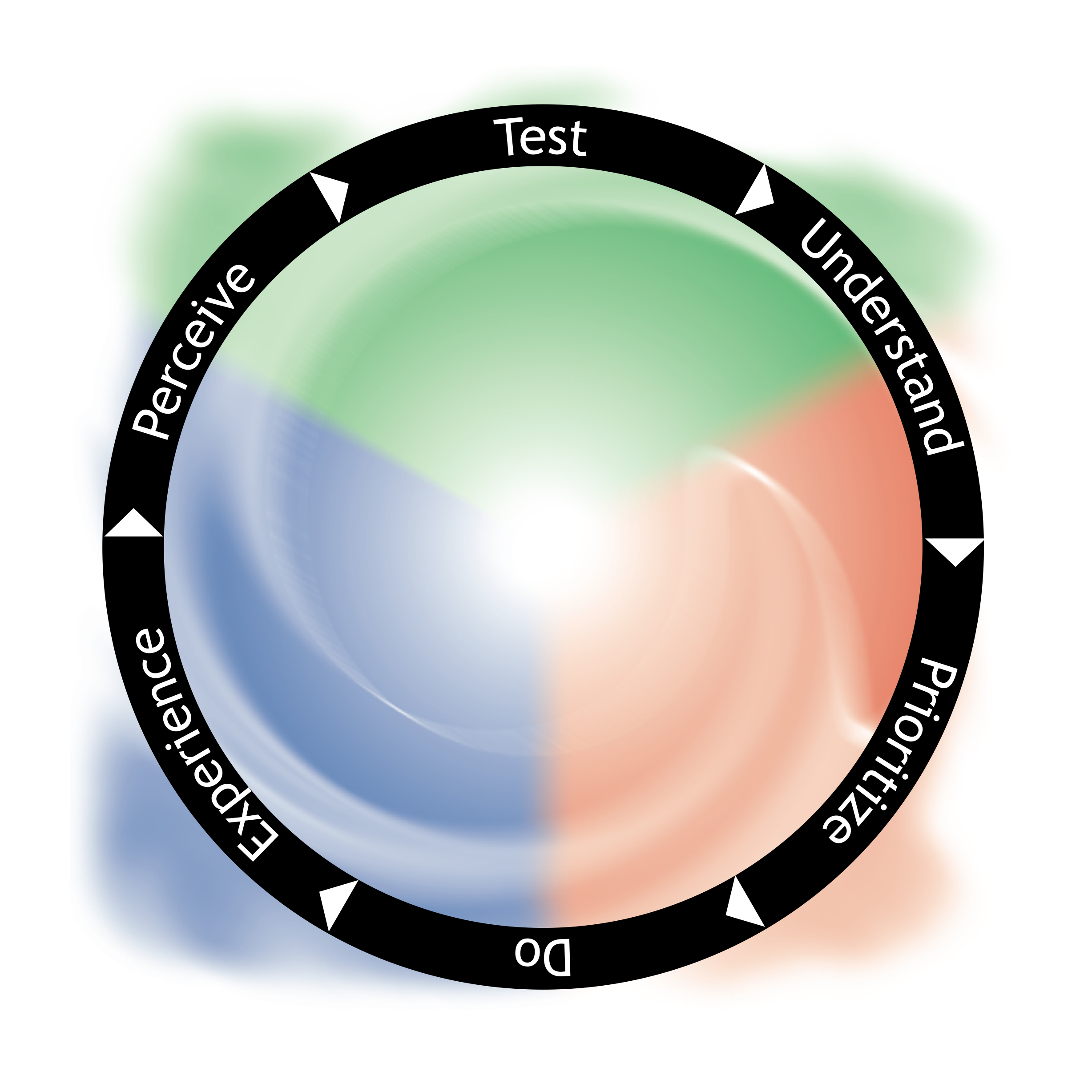 Applying the minimum factor principle is a call to sacrifice — to taking up your cross.
Calculate results
It is a means of putting aside irrational suffering in the church that is so often passed off as genuine sacrifice.
Complete surveys
Understand results
NCD Survey Process
Apply minimum factor principle
Allow God and others to do more stuff
Jesus’s suffering was profoundly purposeful — it was based on the minimum factor of humanity.
Do priority stuff
The reality of principles AND programs
The reality of sacrifice as a means to life in all its fullness
The heads, hands and hearts reality of the church
The church is the heads, hands and hearts of its people.
Serious progresscannot be made unless you help your churches expand their NCD process to address their minimumfactor at the personal character level.
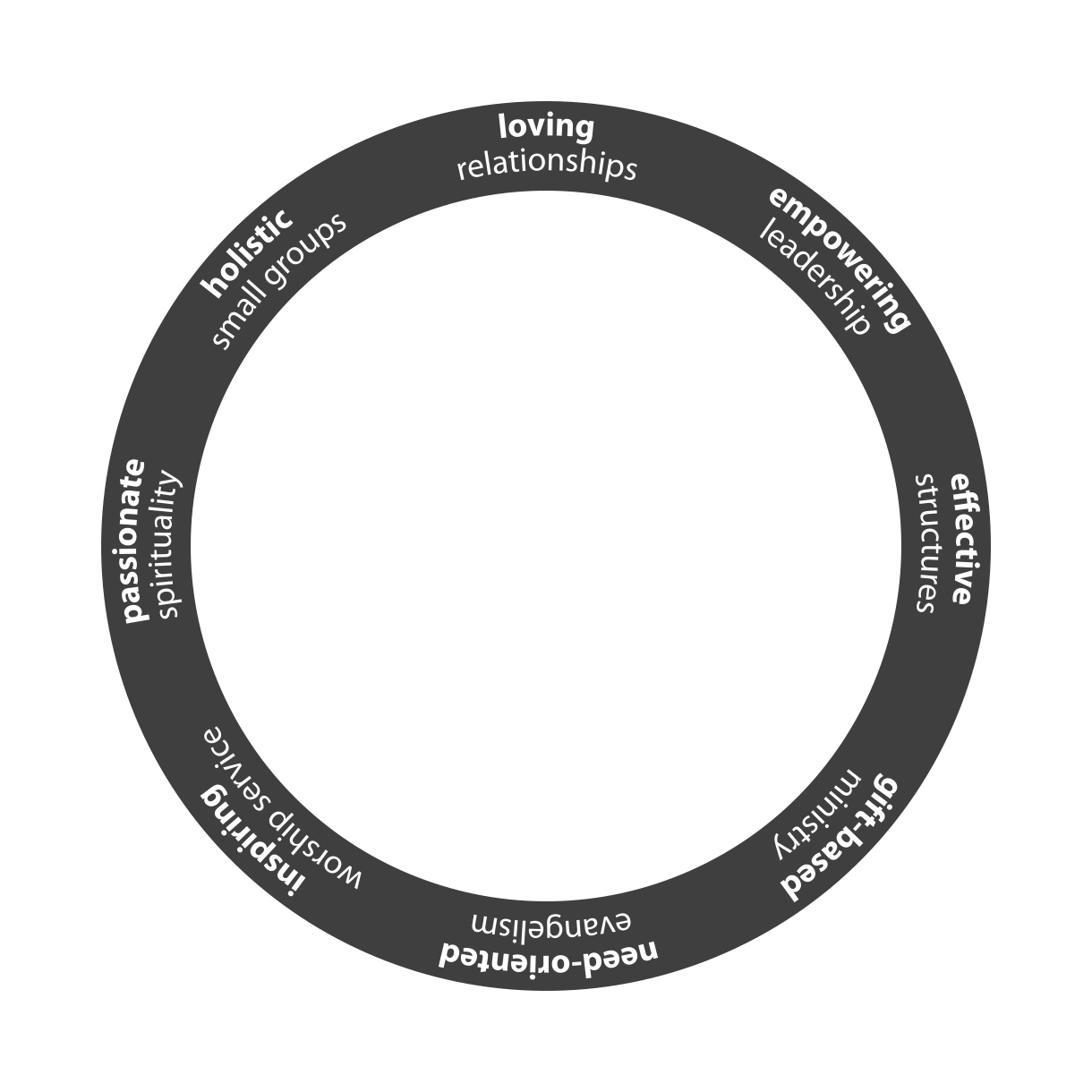 The Character sphere
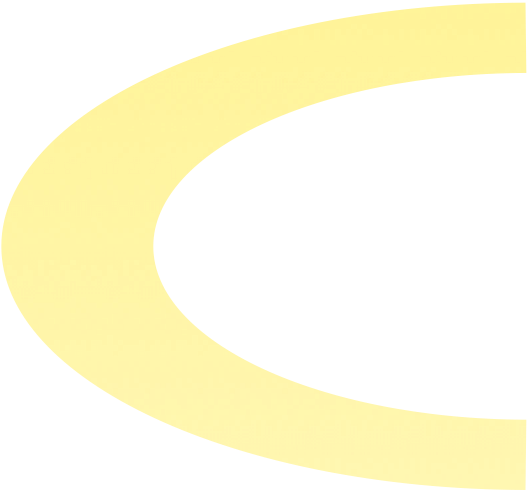 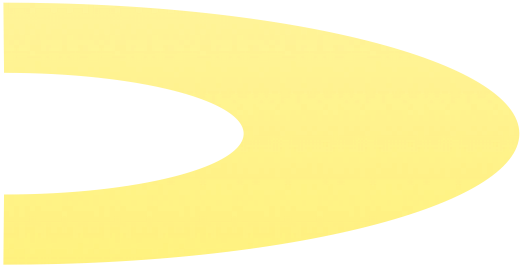 Head, hand, heart focus
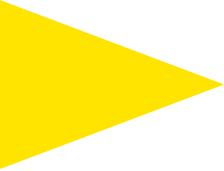 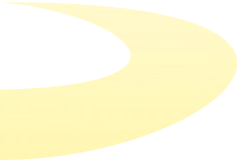 The Church sphere
Organizational focus
3colorworld.org/etests
The everyday reality of the principles
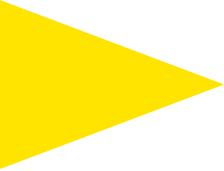 Community transformation
Even active church members usually spend less than10% of their wakinghours in church-organised activities.
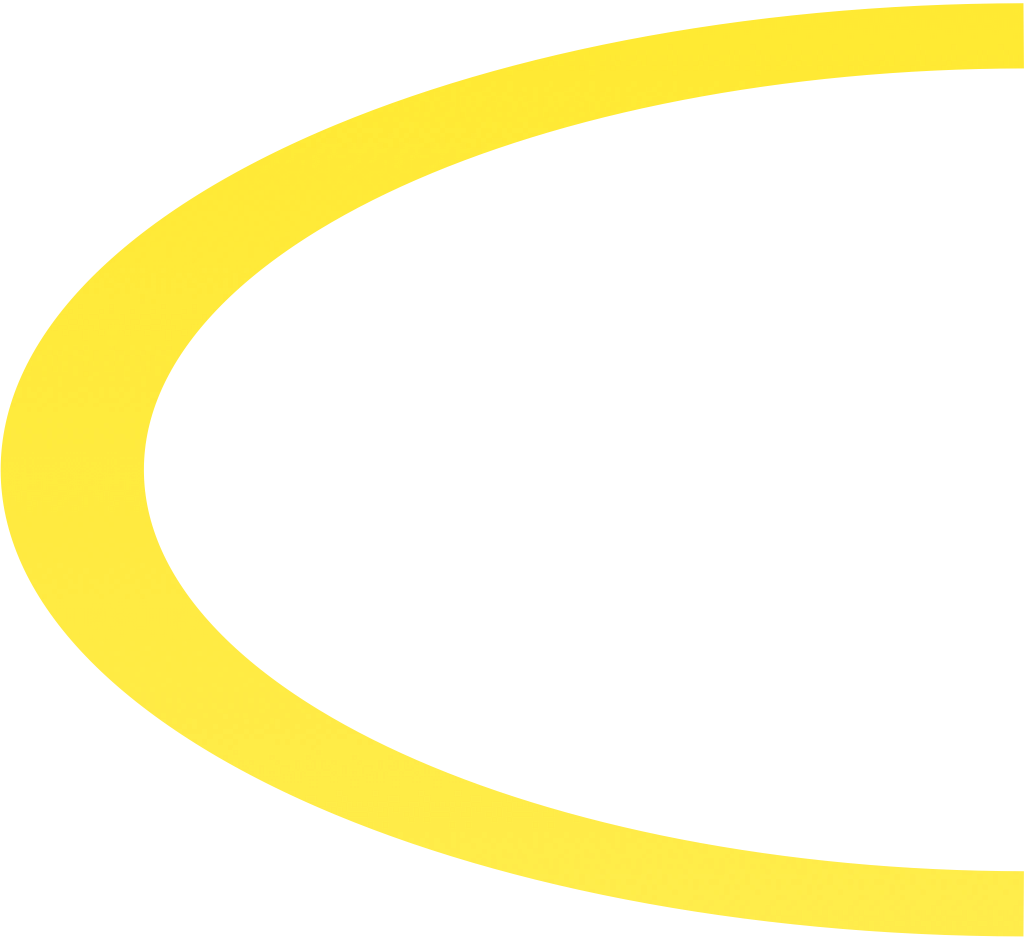 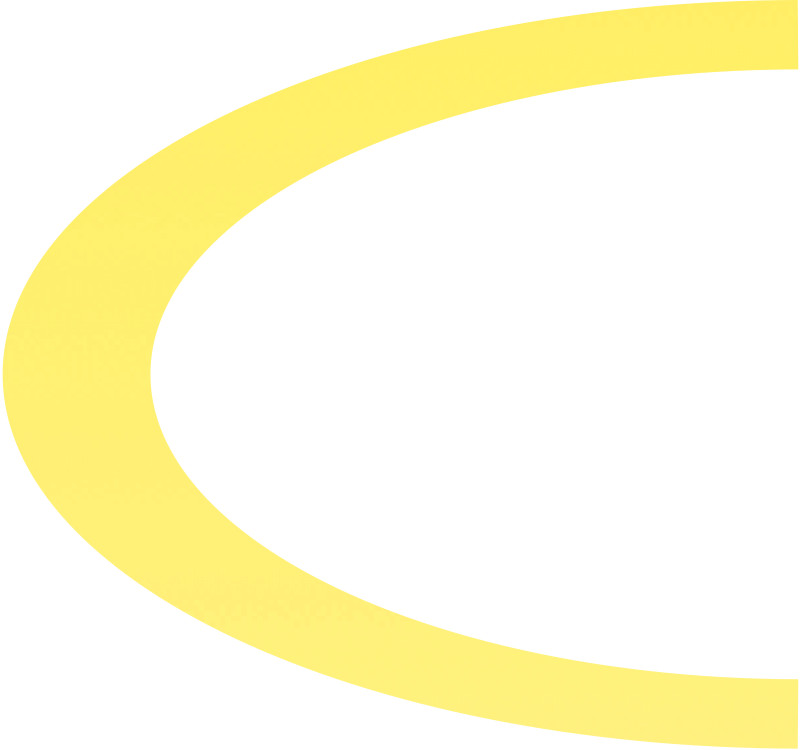 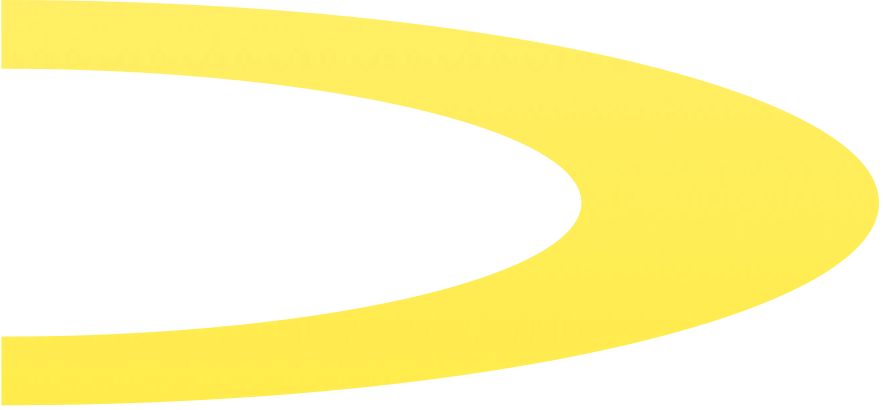 The Community sphere
All of life focus
Community transformation will remain only a dream unless the principles of God’s Kingdom arebrought to life inthe everyday worldof people.
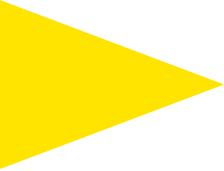 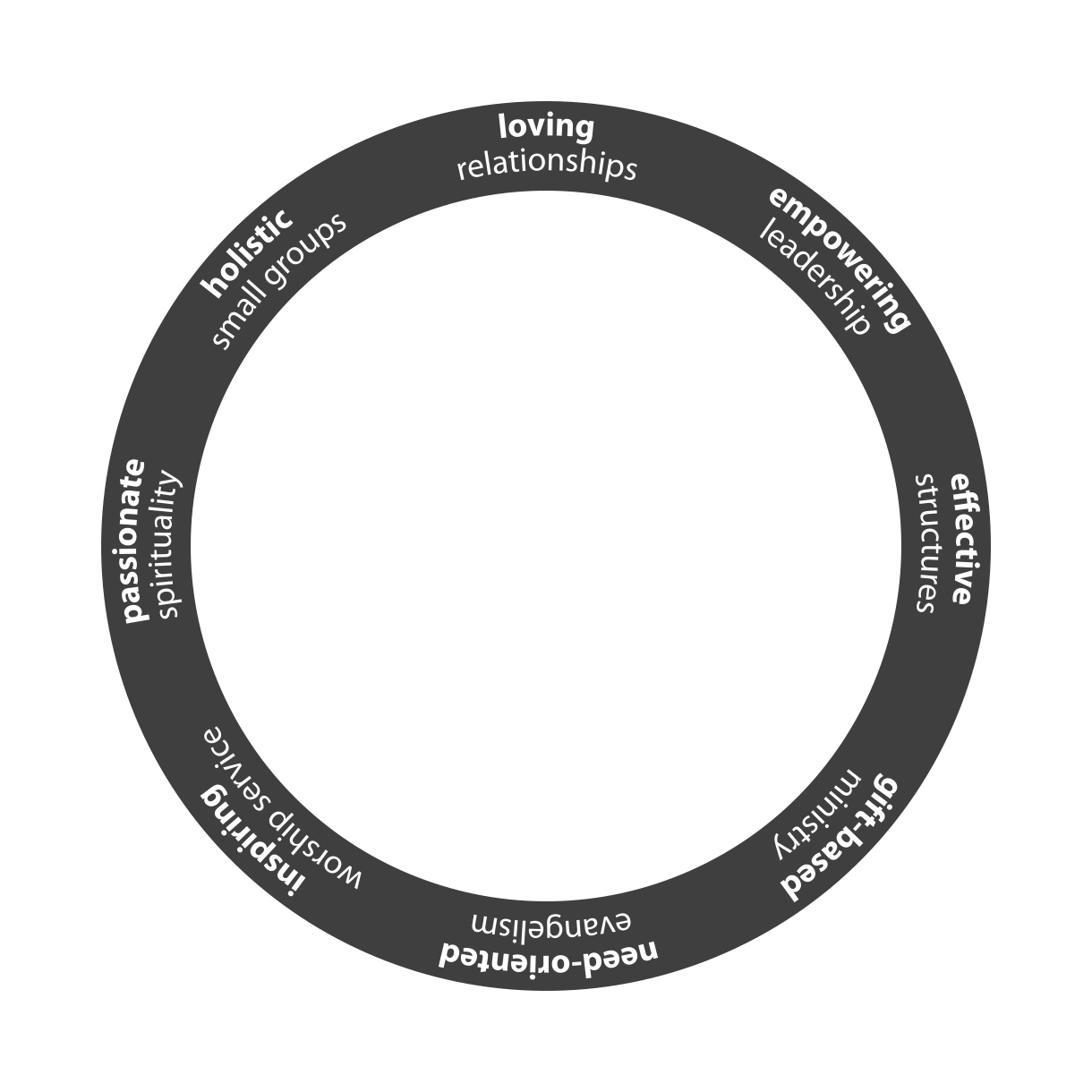 The Character sphere
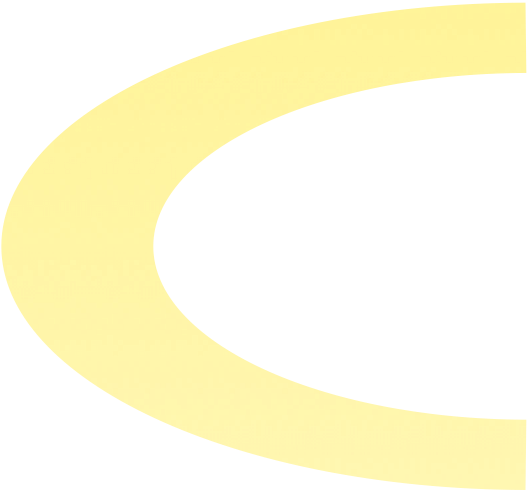 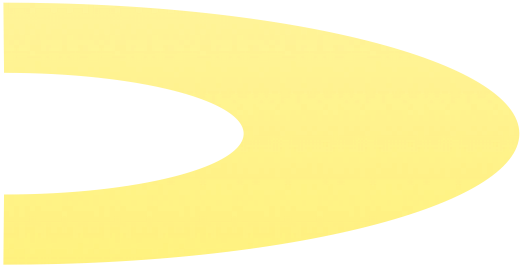 Head, hand, heart focus
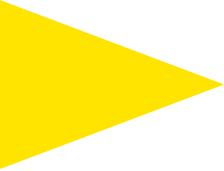 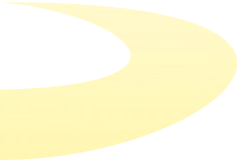 The Church sphere
Organizational focus
myoikos.life
Thoughts and questions
Let’s speak honestly about the church
Representing reality in a world offake news and foggy language
Adam Johnstone — NCD International